Тау – кен машиналары. Кен машиналарының міндеті және қолдану аймағы.
Ашық кен қазу жұмыстарында пайдаланылатын машиналар мен жабдықтар, яғни технологиялық белгілері бойынша орындайтын жұмыс түріне байланысты, жеті класқа бөлінеді:
тау-кен жыныстарын қазып алуға дайындайтын машиналар;
қазып-алып тиеу машиналары;
қазып-алып тасымалдау машиналары;
тасымалдау машиналар;
үйінді жасаушы машиналар;
сұрыптап-байыту машиналары;
қосалқы жұмыстарға арналған машиналар.
Тау-кен жыныстарын қазып алуға дайындайтын машиналар
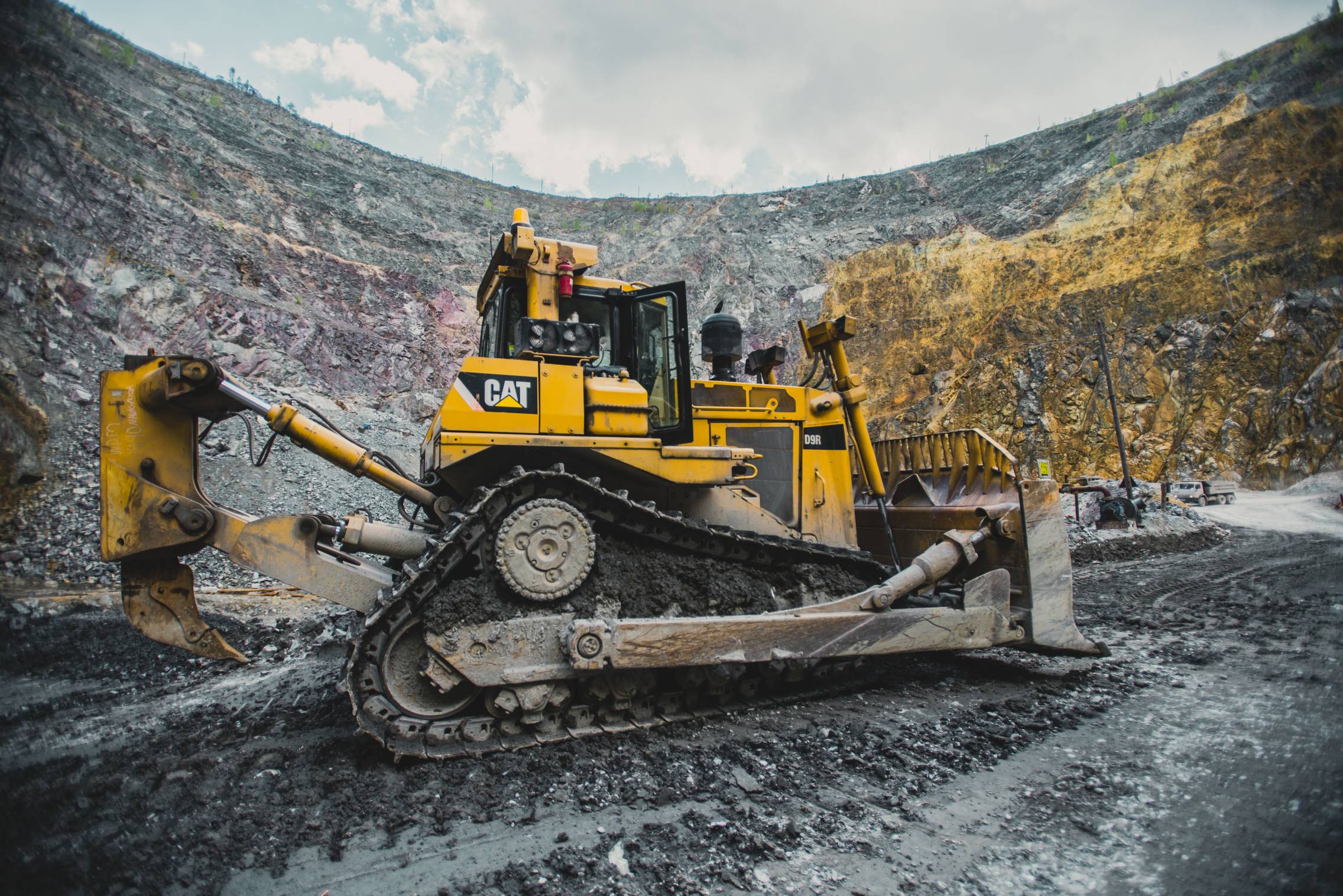 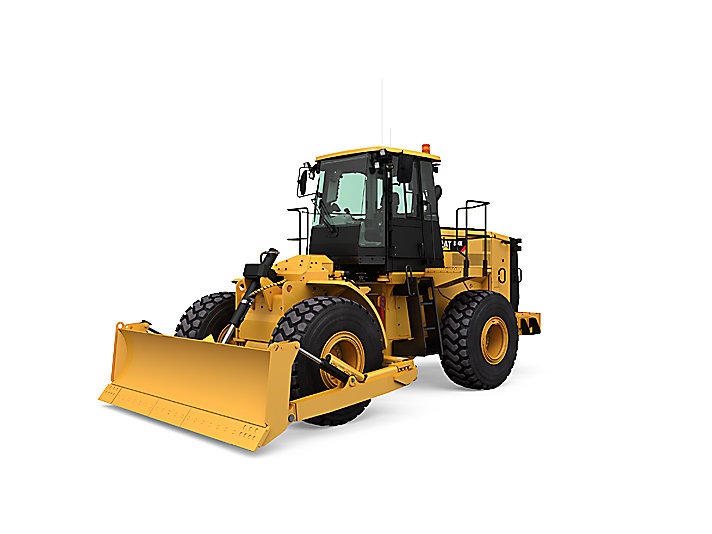 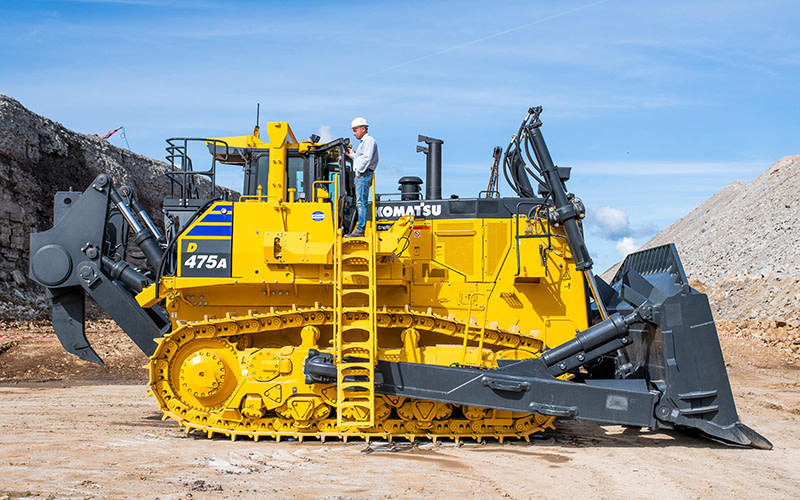 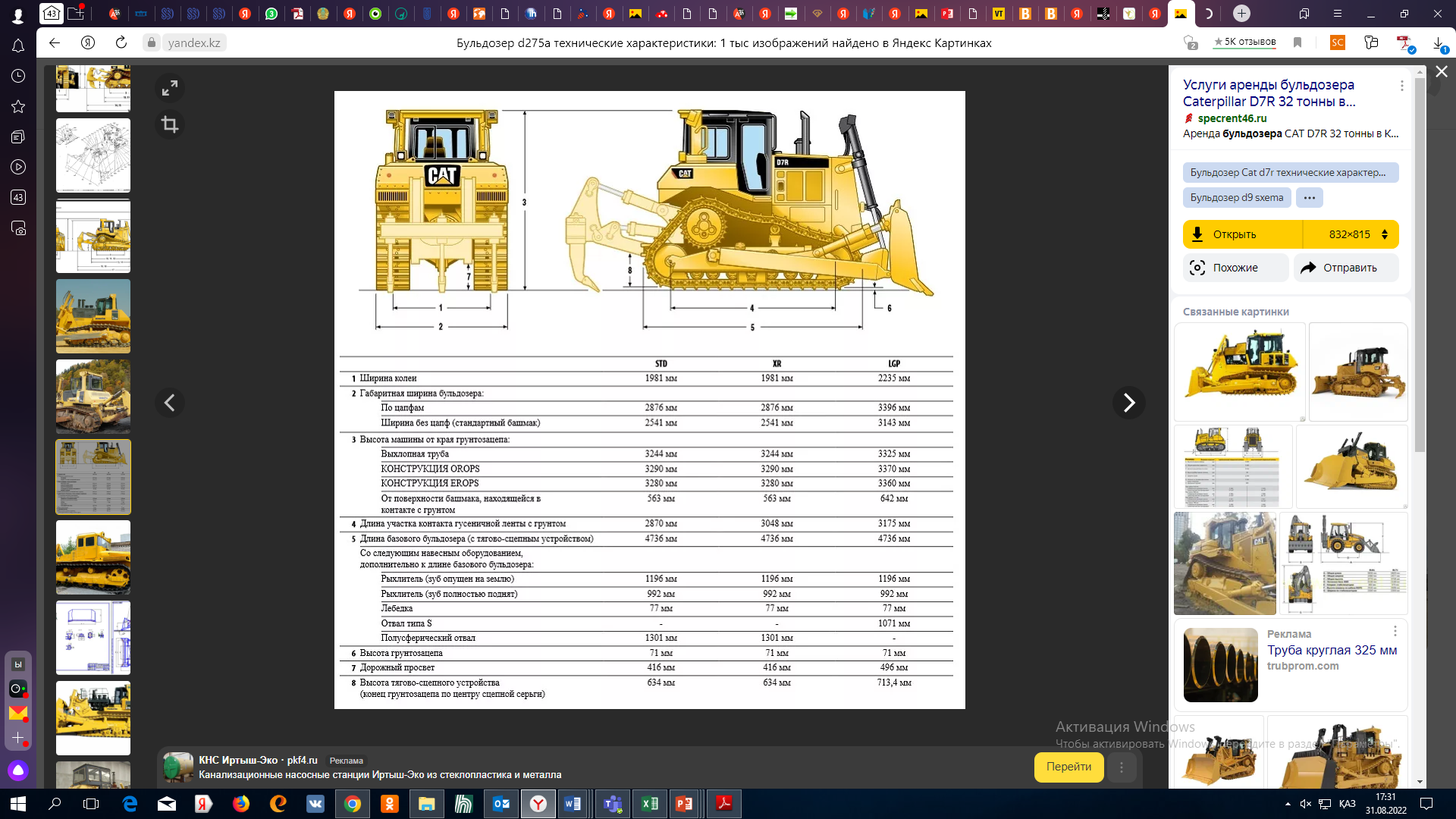 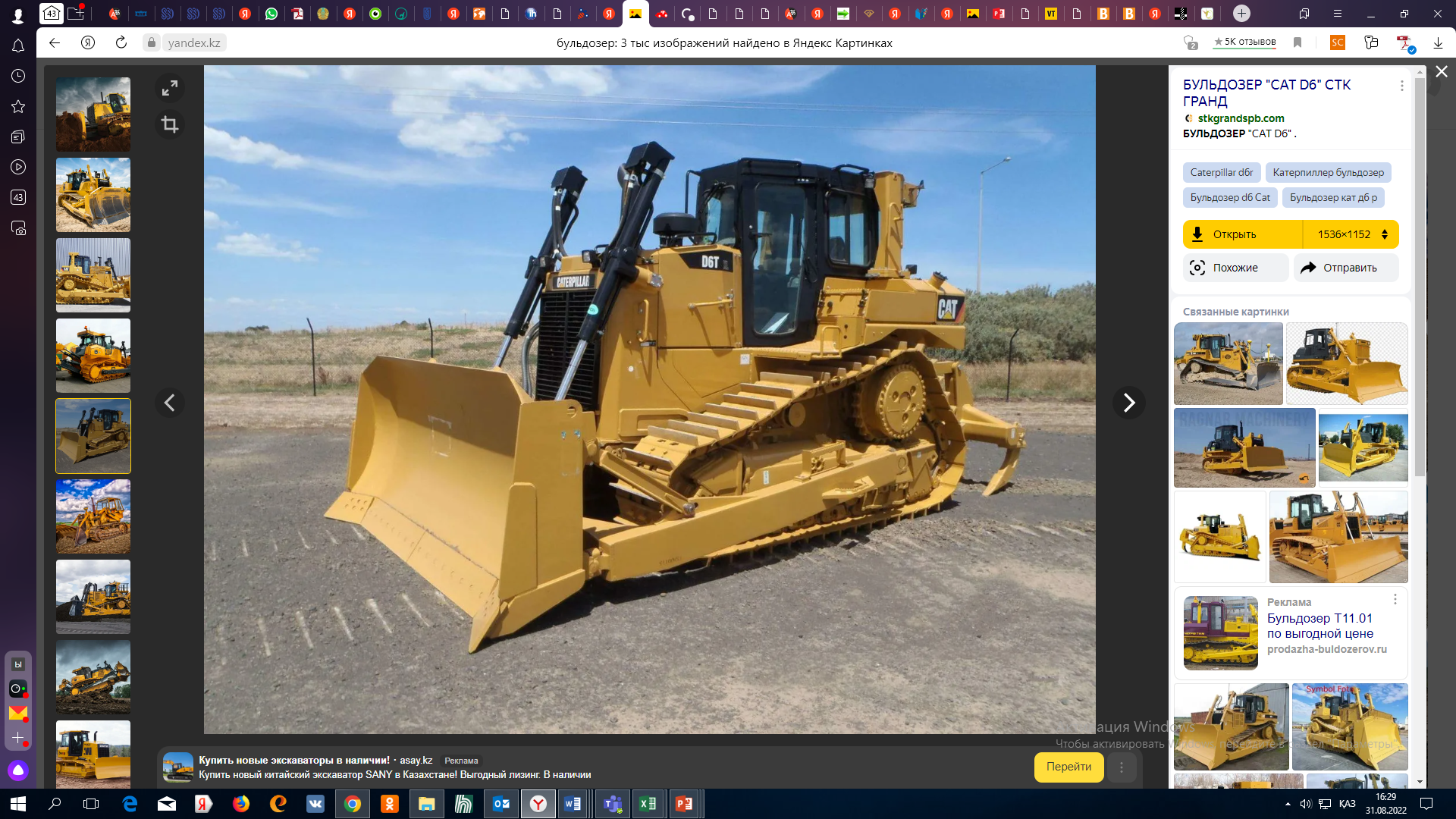 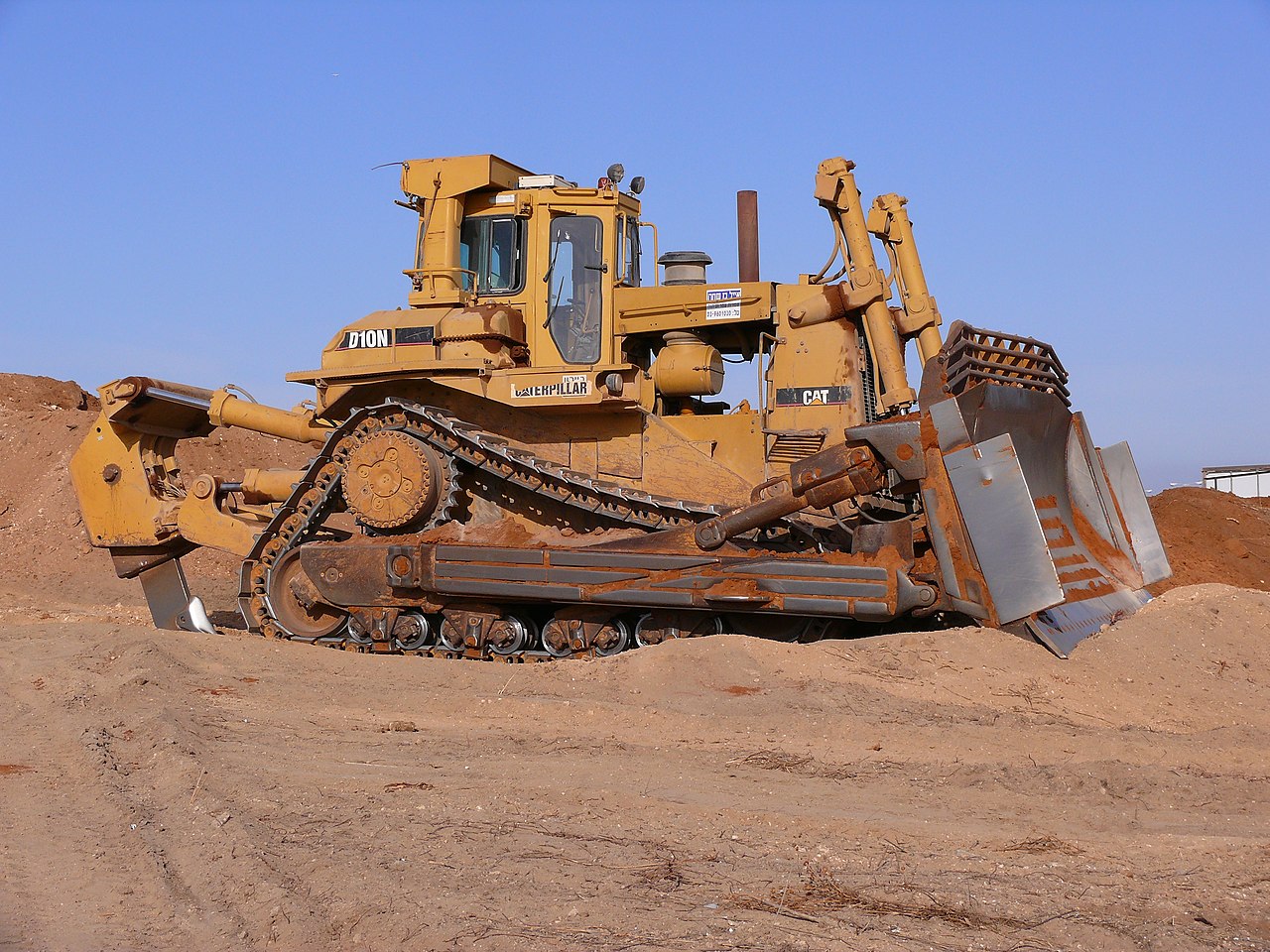 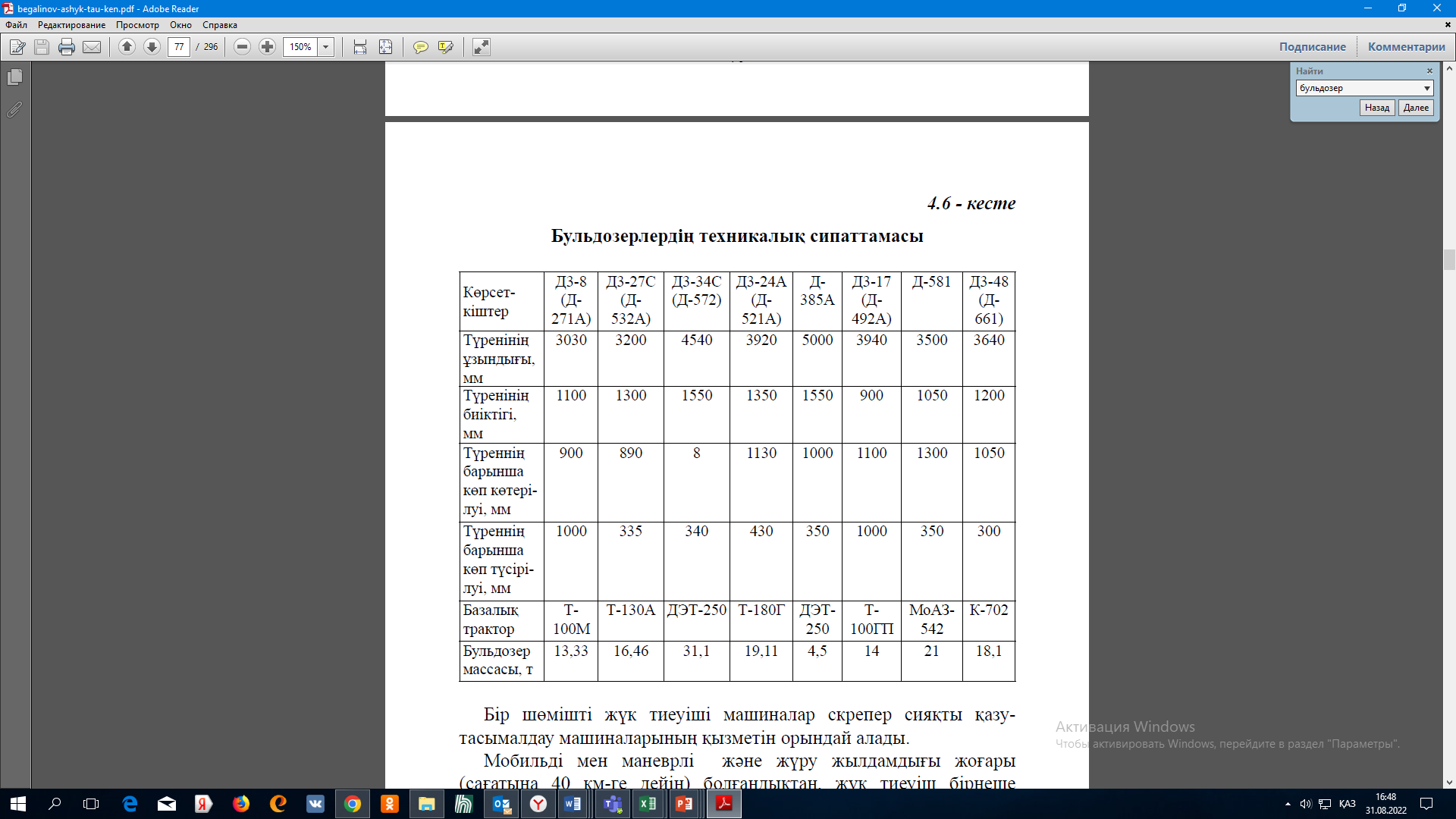 Қазып-алып тиеу машиналары
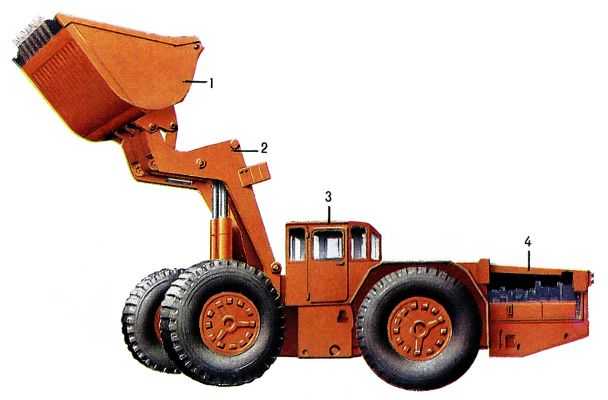 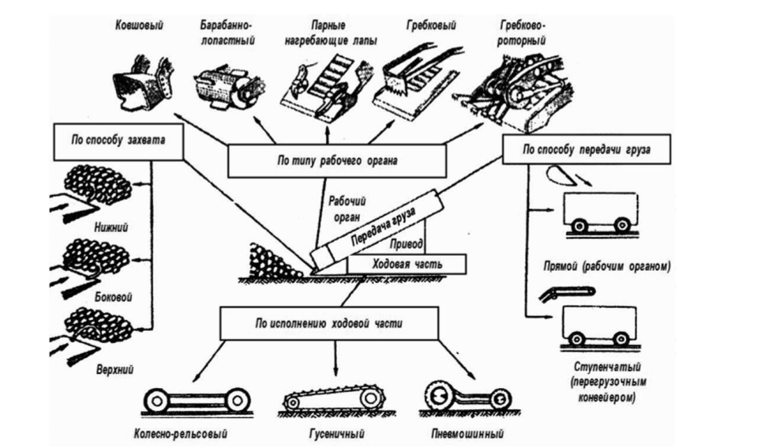 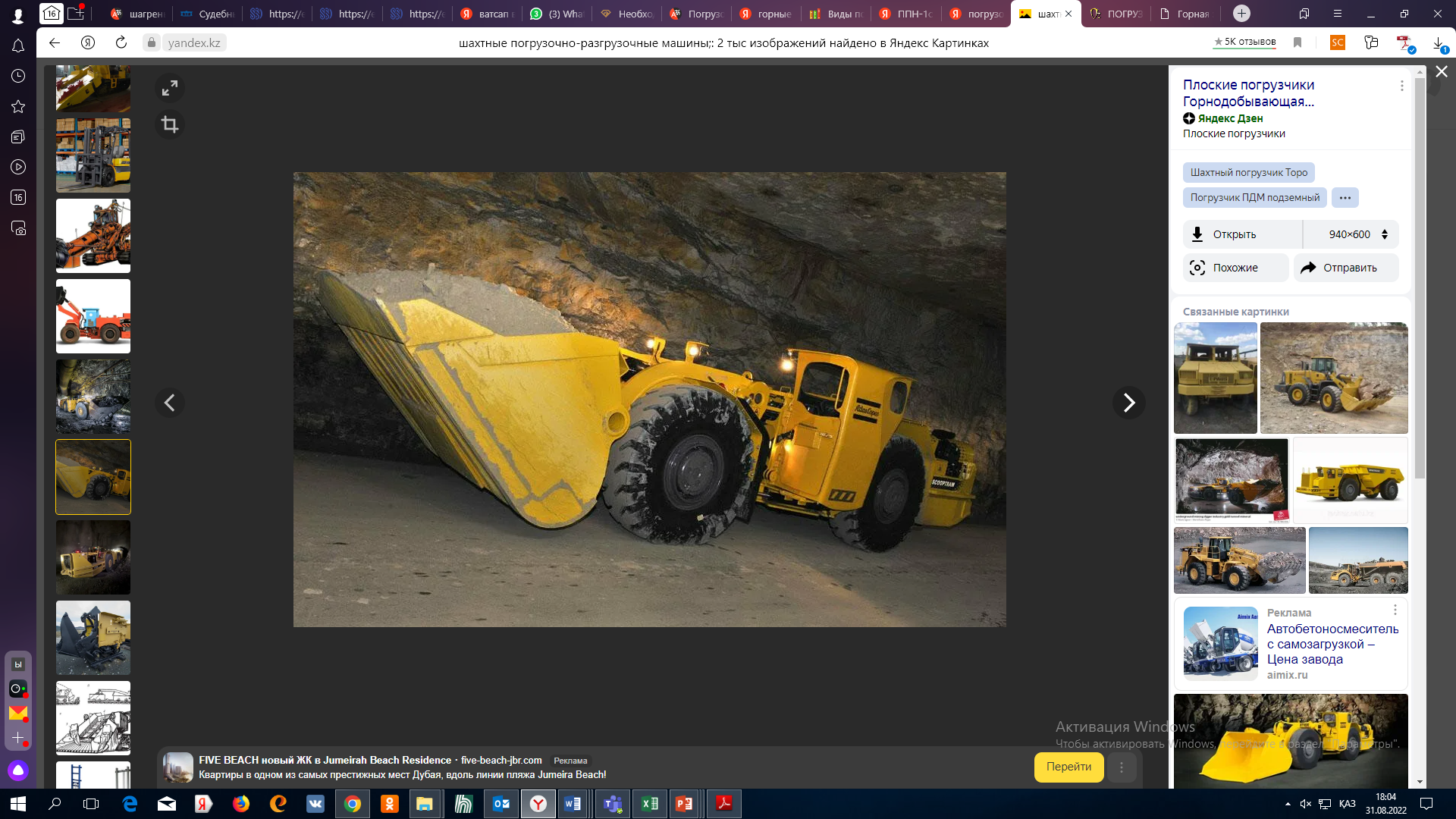 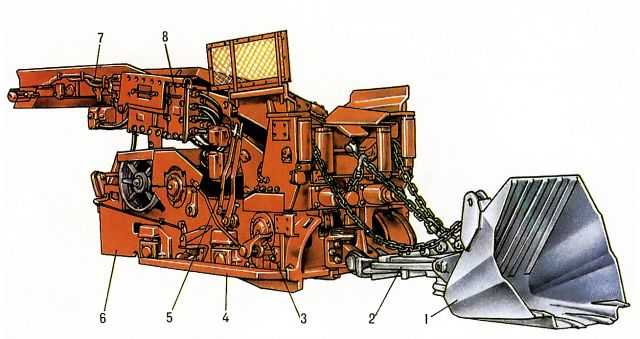 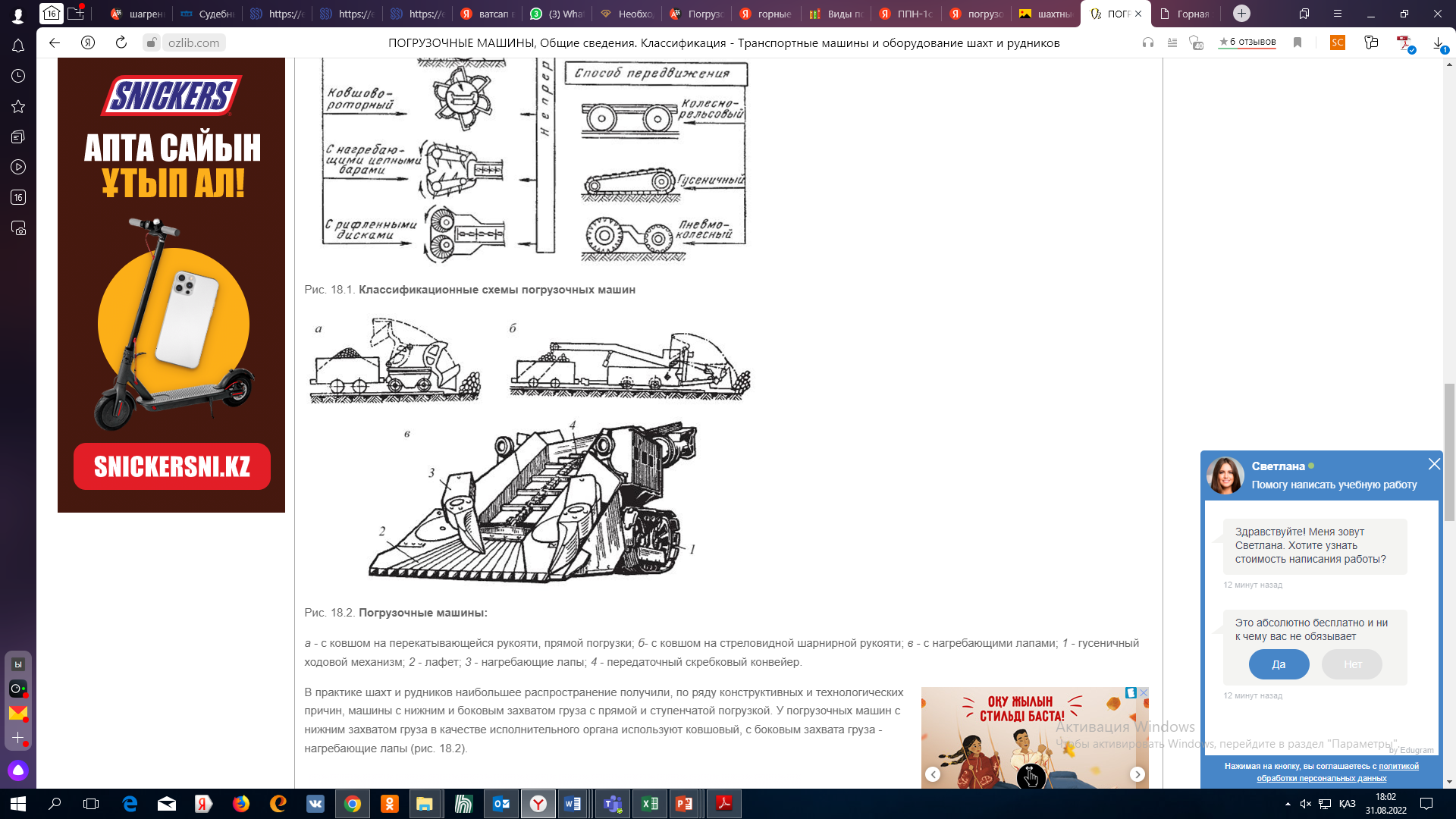 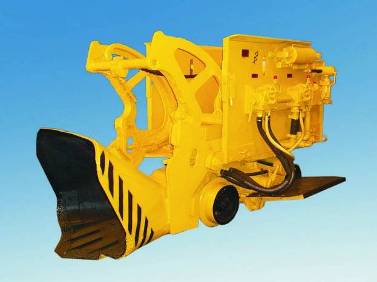 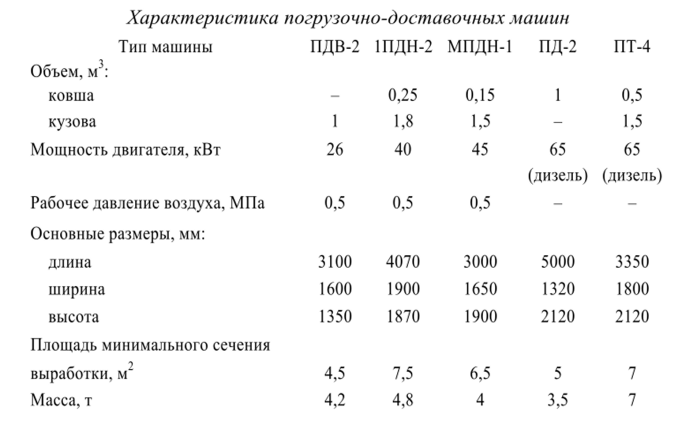 Қазып-алып тасымалдау машиналары
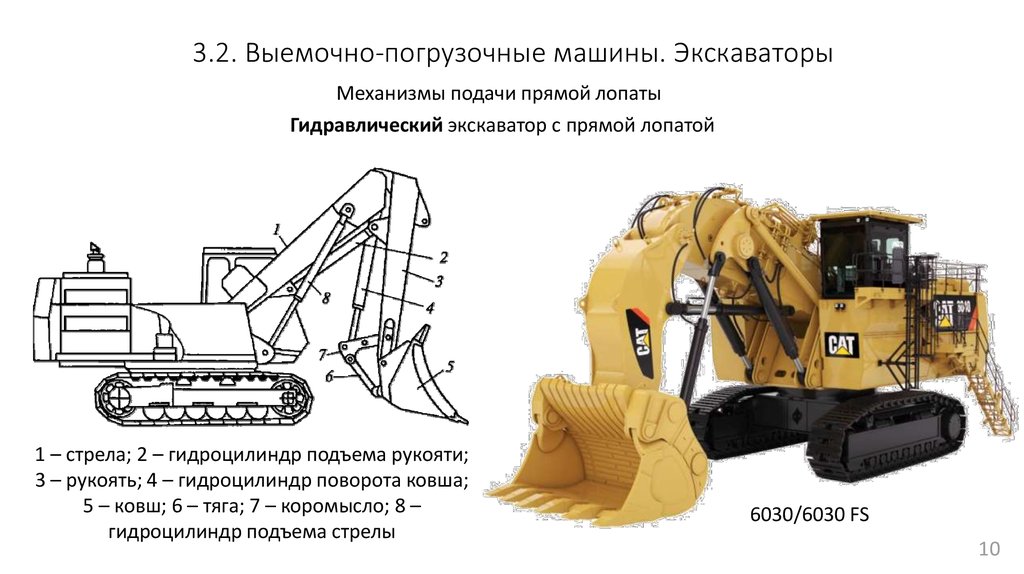 Қазу-тиеу машиналары. Экскаваторлар
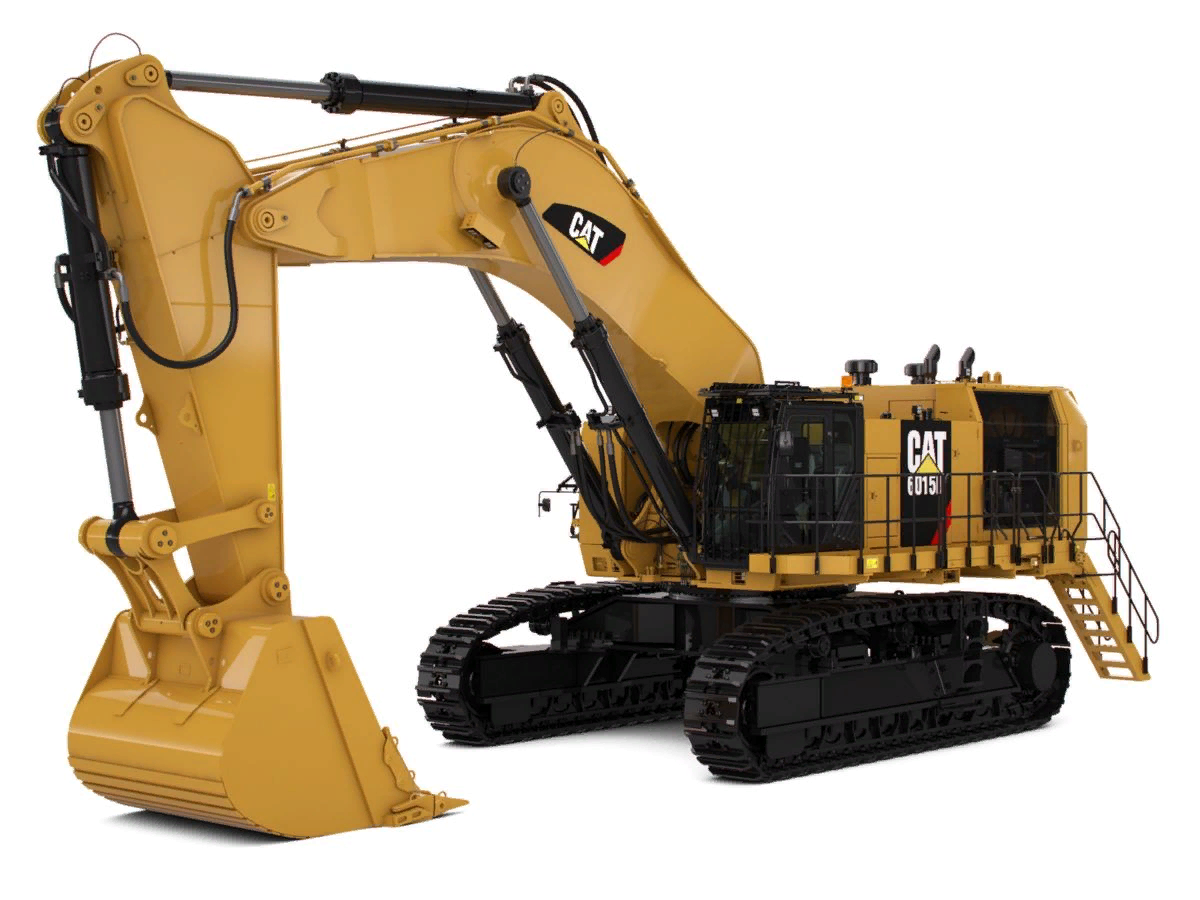 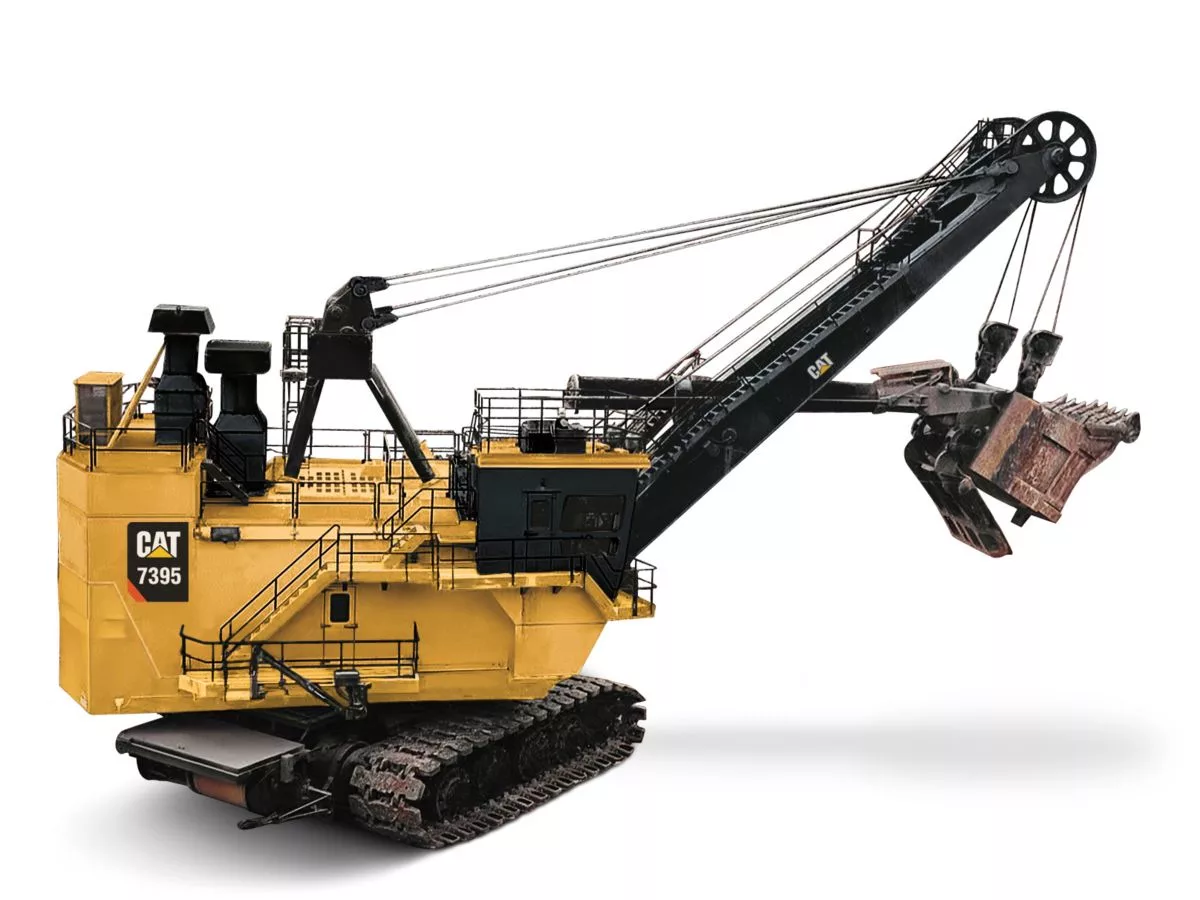 17
Грейфер
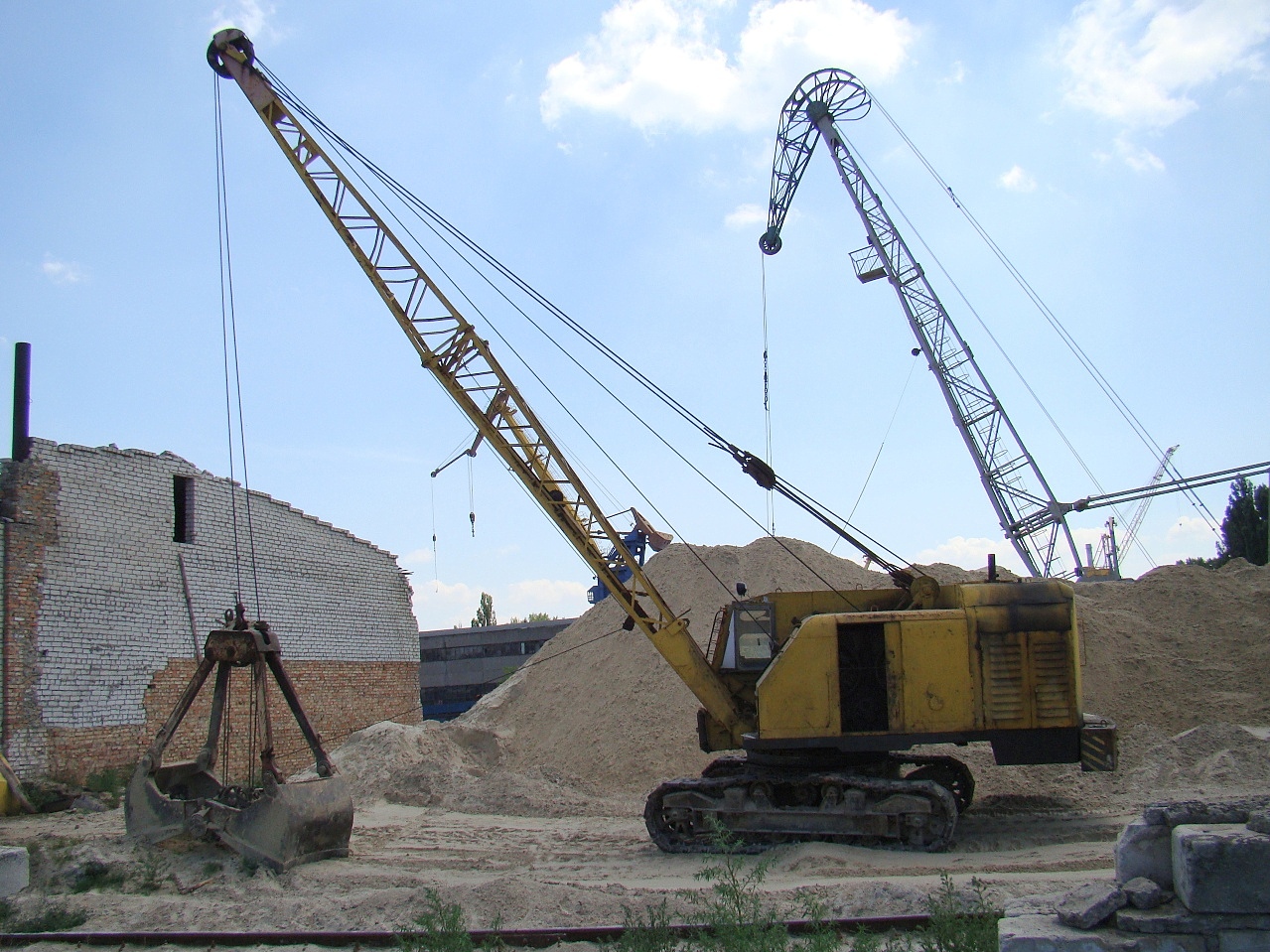 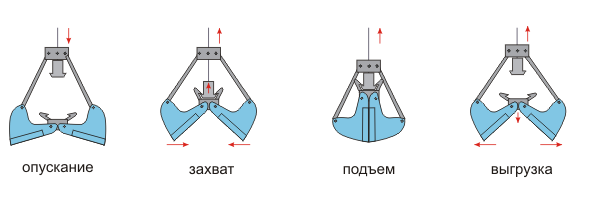 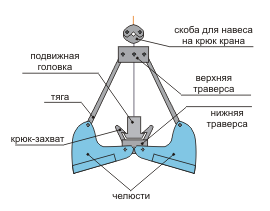 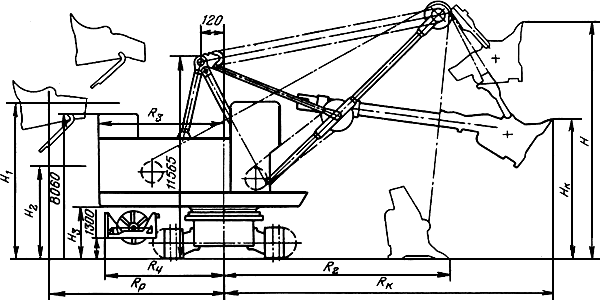 ЭКГ 10
Қазу-тасымалдау машиналары
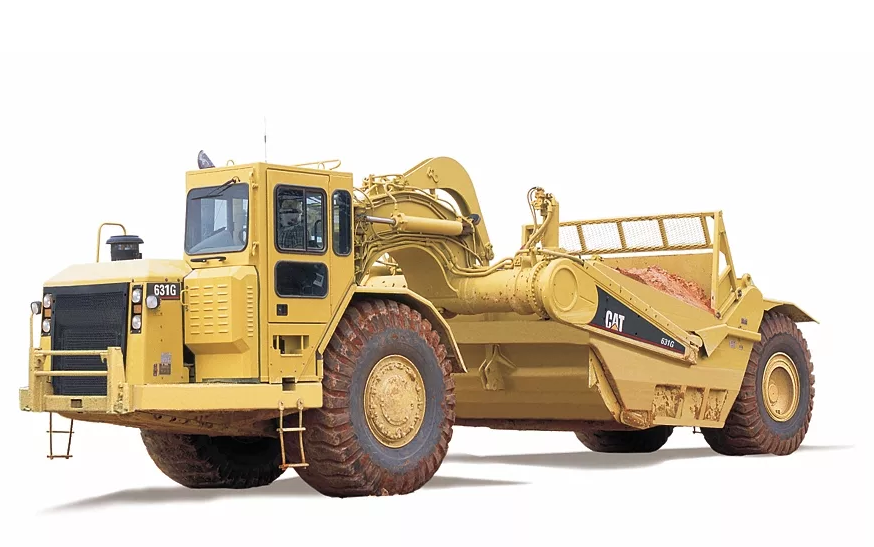 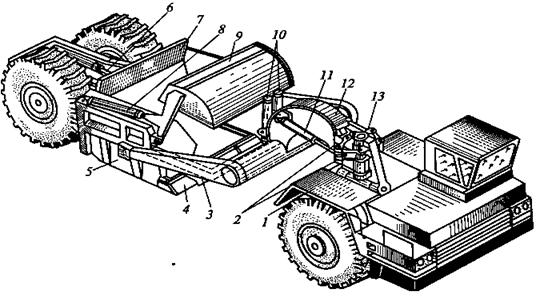 Тасымалдау машиналары, 
Мұрынтау тік еңіс конвейері
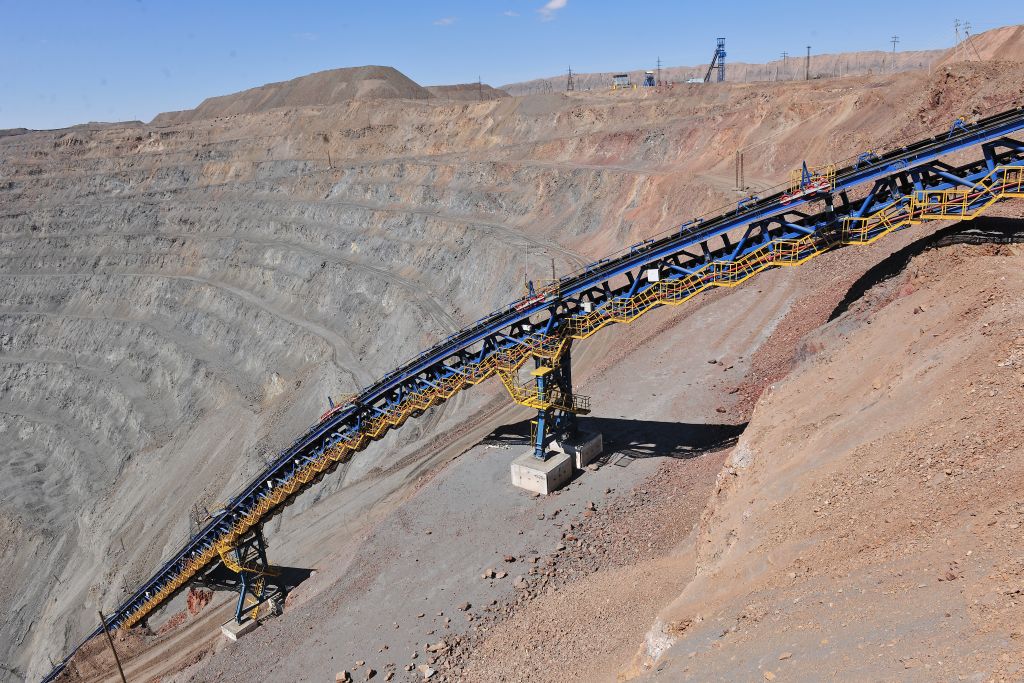 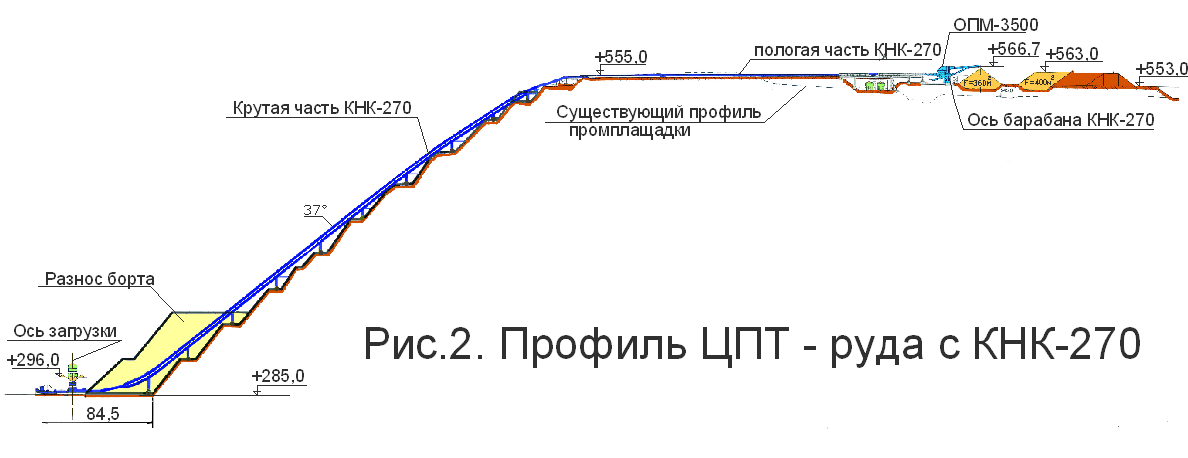 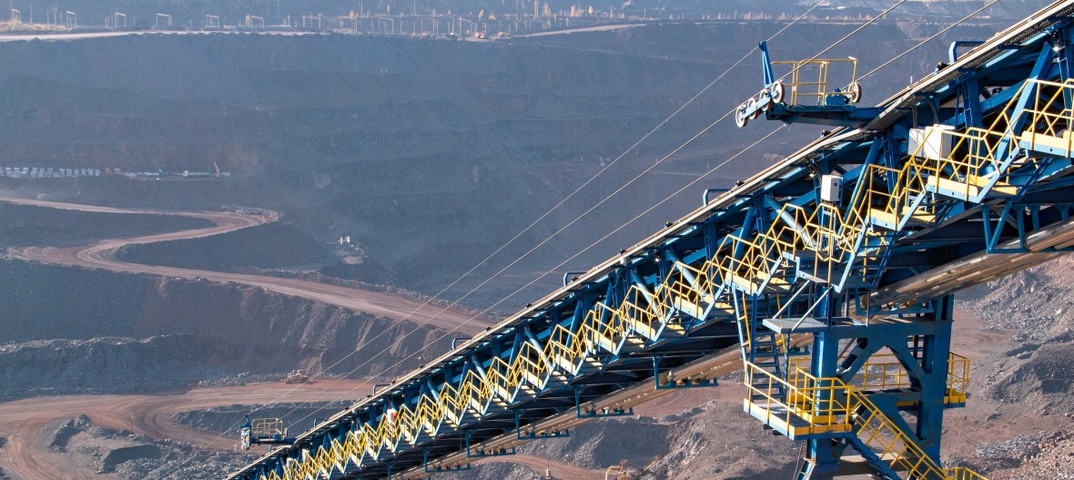 Перегрузочные склады в карьере
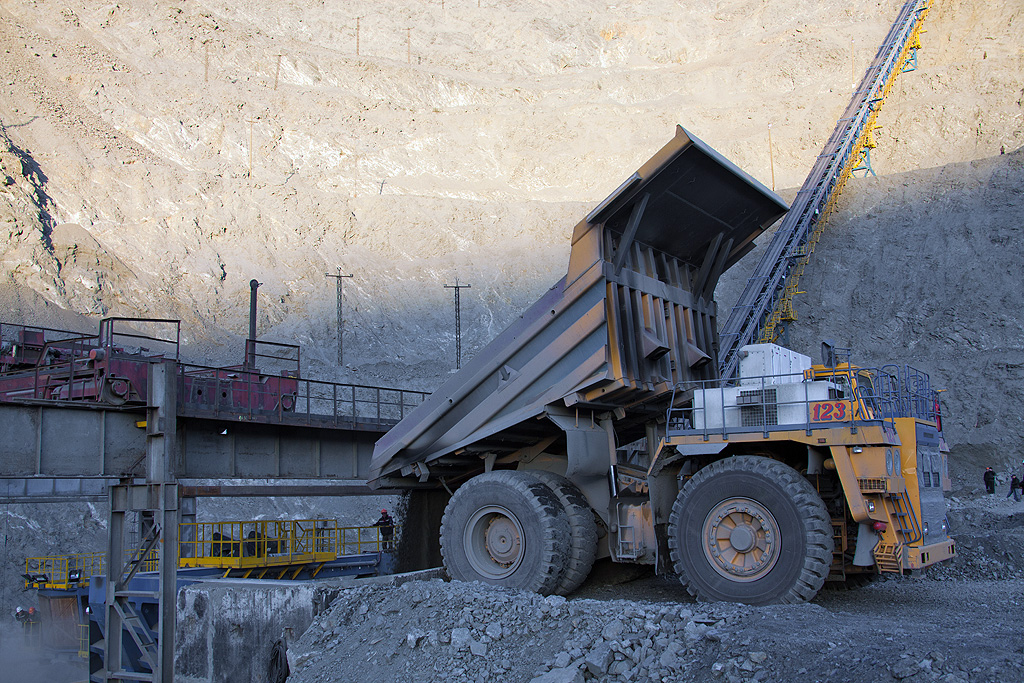